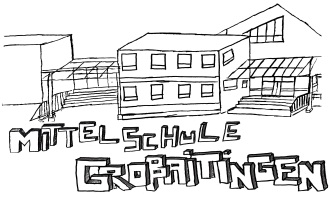 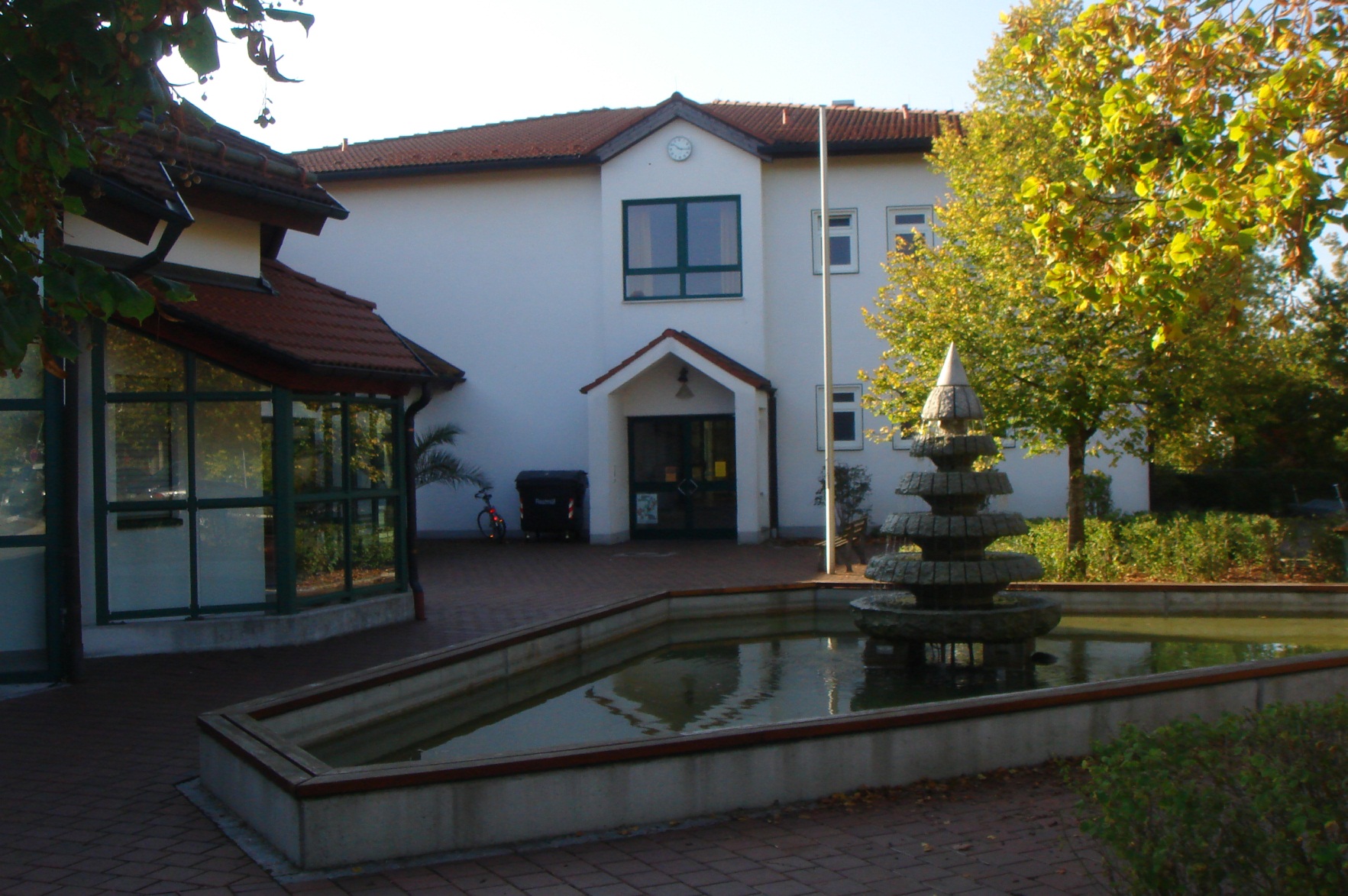 Herzlich willkommen an der
 Grundschule Großaitingen
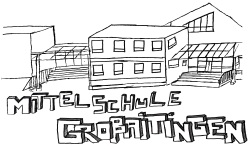 Besonderheiten der Grundschule Großaitingen:

relativ klein und familiär (ca. 10 Klassen) in einem eigenen gut ausgestatteten Gebäude mit schönem bewegungs-freundlichem Umfeld

Profil „Inklusive Schule“ in Kooperation mit dem Sonderpädagogischen Förderzentrum der Christophorus – Schule in Königsbrunn → relativ viele zusätzliche Förderstunden

Enge Kooperation mit allen umliegenden Bildungseinrichtungen und Förderzentren

Einheitliches Erziehungskonzept zum Eigenverantwortlichen Denken und Handeln

Bläserklassen ab Jahrgangsstufe 3

Nachmittagsbetreuung bis 17.00 Uhr

Jugendsozialarbeit an Schulen

Förderverein
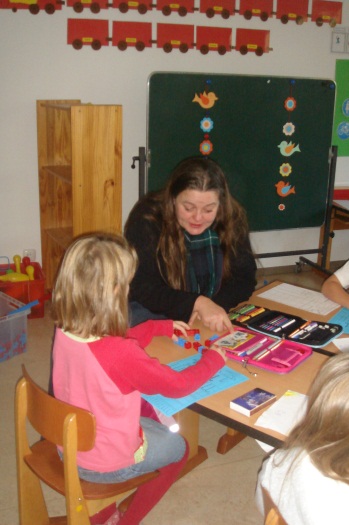 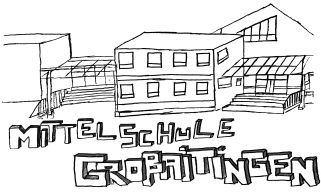 Wir arbeiten 
kompetenzorientiert 
im Team mit den anderen 
Bildungseinrichtungen 
und helfen den Kindern 
die jeweiligen
Übertrittskompetenzen
zu erreichen.
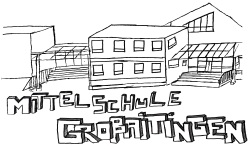 Schule mit dem Profil „Inklusive Schule“
Schule mit dem Profil „Inklusive Schule“

Wir sind keine Billigversion der bisherigen Sonderschulen!!

Inklusion  ist die verbindliche Aufgabe aller Schulen. Grundsätzlich gilt der gleichberechtigte Zugang aller Kinder und Jugendlichen zu allen Schulen aller Schularten vor Ort.

Vorteile einer Profilschule
Wir sehen „Vielfalt als Bereicherung, nicht als Bürde!“  und haben uns als Profilschule beworben.

Wir entwickeln gemeinsam mit den Kolleginnen und Kollegen des Sonderpädagogischen Zentrums der Christopherusschule in Königsbrunn neue Möglichkeiten der inklusiven Beschulung vor Ort.

Wir sind mit 23 zusätzlichen Lehrerstunden, davon 13 Stunden von Sonderpädagogen, ausgestattet um die individuelle Förderung aller Schüler zu gewährleisten.
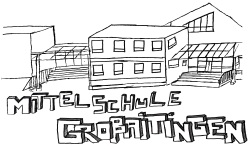 Schule mit dem Profil „Inklusive Schule“
Wer kommt zu uns? 
Wir nehmen alle Kinder des Schulsprengels auf , aber es gibt Grenzfälle, die an Sonderpädagogischen Zentren deutlich besser gefördert werden können.
Aber: der Elternwille ist ausschlaggebend. Sie entscheiden, wo Ihr Kind eingeschult wir. Nur in Ausnahmefällen können wir ein Kind ablehnen.

Wie gelingt ein guter Schulstart?
Enge Zusammenarbeit zwischen den Erzieherinnen und den Grundschullehrkräften, zwischen dem Förderpersonal des Kindergartens (MSH; Therapeuten) und den Sonderpädagogen der Schule schon im Vorfeld der Einschulung.
Diagnostische Abklärung  an der Christophorusschule als Grundlage  für eine gewissenhafte Beratung der Eltern sowie der Erstklass – Lehrkräfte.
Abbau von Ängsten der Eltern: Nicht jede Diagnose heißt automatisch „Förderkind“ sondern soll einen geglückten Schulstart vom 1. Tag an garantieren. Dies gilt für alle Kinder, auch die besonders guten. Jedes soll in seinen Begabungen und Bedürfnissen gefördert werden.
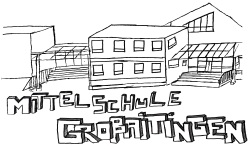 Schulische Voraussetzungen für ein gutes Gelingen: 

1. Wir schaffen fließende Übergänge:
In enger Zusammenarbeit zwischen Kindergarten und  Lehrkräften der Grundschule und des Sonderpädagogischen Förderzentrums Königsbrunn geben wir Entscheidungshilfen zur Einschulung durch individuelle Beratung.
Wir erleichtern den Übertritt in die weiterführenden Schulen durch enge Zusammenarbeit mit diesen (Lotse: Fr. Lybrik). Lehrkräfte besuchen sich gegenseitig im Unterricht, wir  informieren die Eltern gründlich und beraten intensiv bei der Wahl der weiterführenden Schulart.
Um den Übergang in die einzelnen Jahrgangsstufen zu begleiten arbeiten wir  im Team und informieren uns genau über den Lern- und Leistungsstand sowie den Entwicklungstand der Kinder .      
2. Wir arbeiten in einem Netzwerk mit Fachleuten zusammen:  
           Sonderpädagogen, Förderlehrerin, Schulpsychologin, Beratungs-  
           lehrkraft und Schulsozialarbeit an der Schule→ gute, vielseitige  
           Beratung und Verknüpfung zu übergeordneten Stellen leicht möglich.
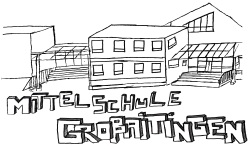 3. Wir setzen neue pädagogische Konzepte um:

Offene Lernformen die dem individuellen Leistungsstand der Kinder gerecht werden
modulare Leseförderung im STIKK_4 Leseprojekt zur Förderung der Lesekompetenz
Modellprojekt „Demokratie an der Schule“ in Zusammenarbeit mit dem Amt für Jugend und Familie und der Universität Augsburg: Einheitliches Erziehungskonzept
Umgang mit den neuen Medien und Lernprogrammen im neuen PC- Raum
Förderung von Recherchetechniken (Nachschlagen, Internetnutzung)
Externe Partner kommen als Experten und zur Förderung in die Schule
Öffnung der Schule und Beteiligung am kommunalen Leben
Unterrichtsgänge und Lernen vor Ort
Schüler- Helfersysteme
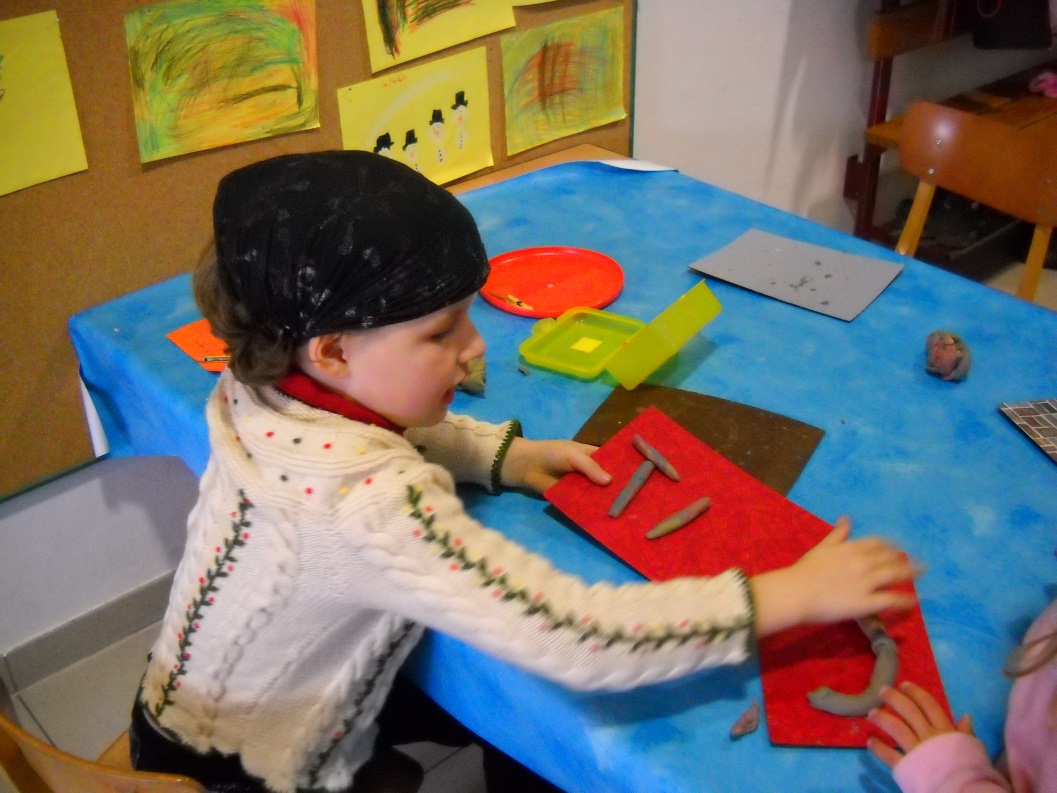 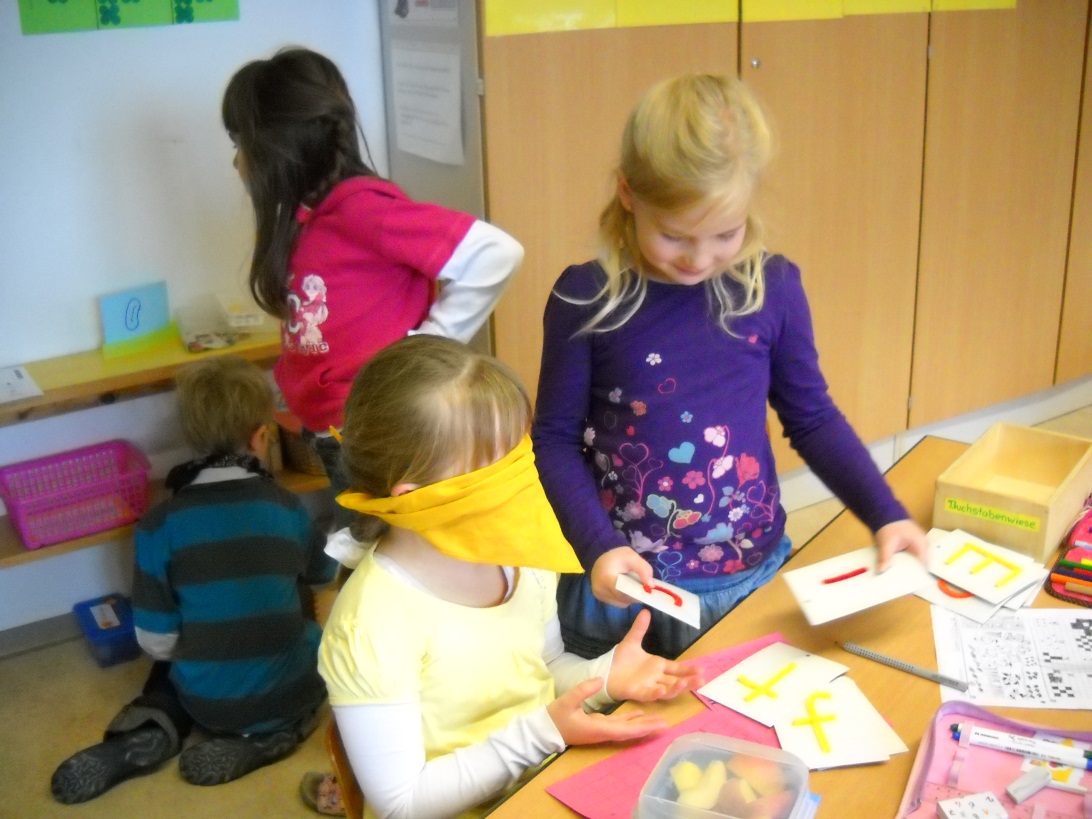 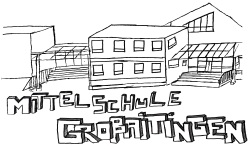 Offene Lernformen
Lernen mit allen Sinnen
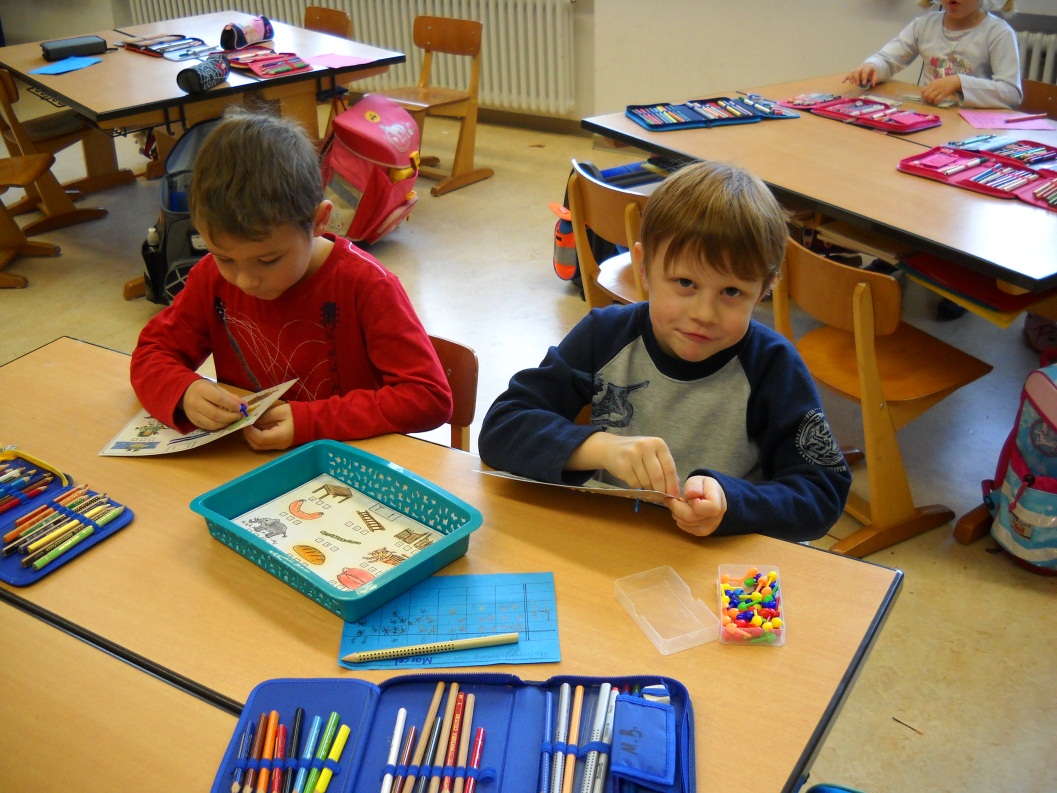 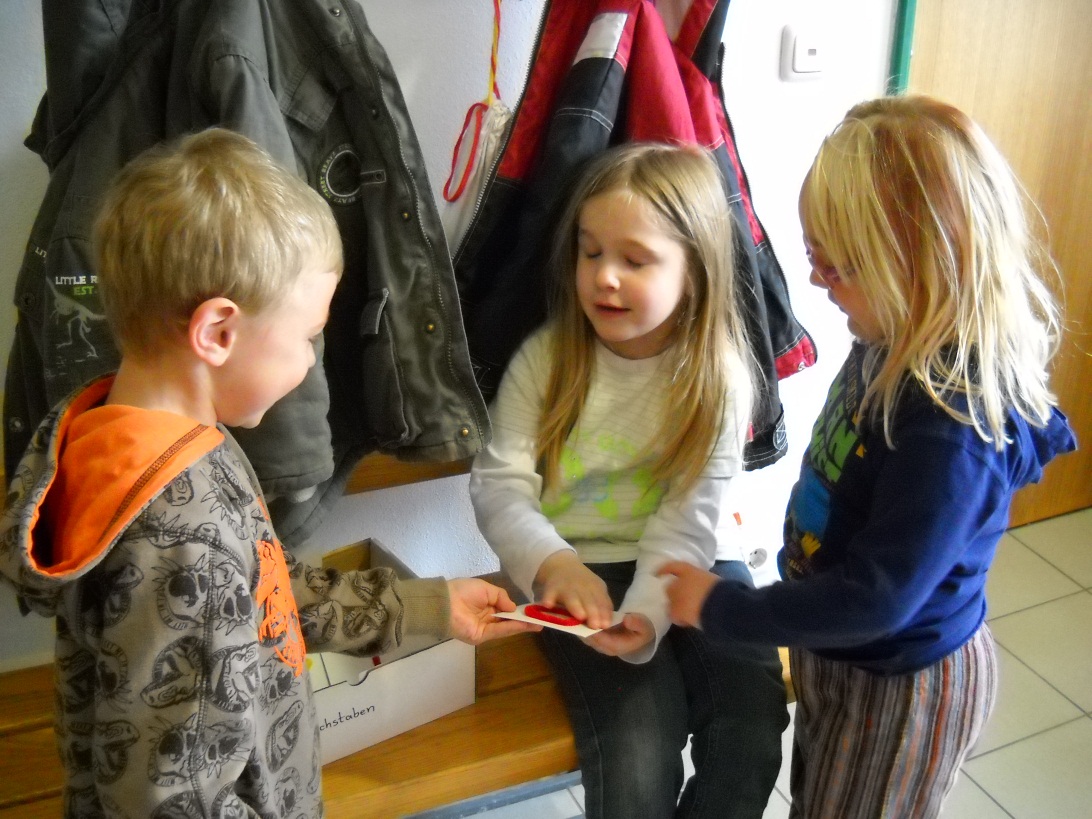 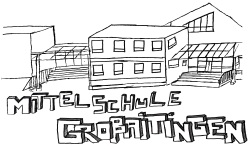 Lernen im Tutorensystem:

Schüler helfen sich gegenseitig
und lernen voneinander
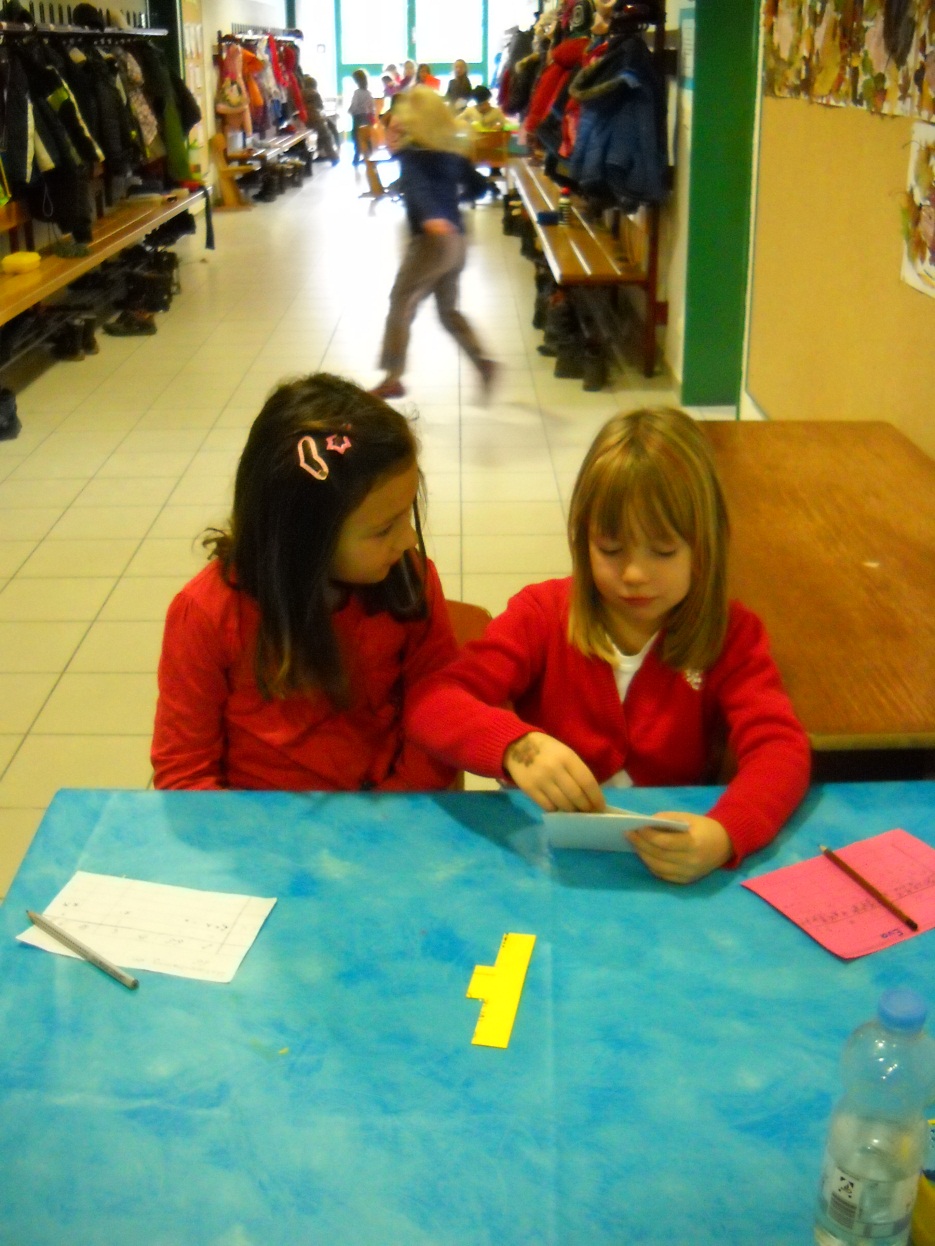 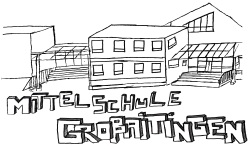 Sprachförderkurse 
bei Migrationshintergrund
bzw. diagnostizierten 
Sprachproblemen
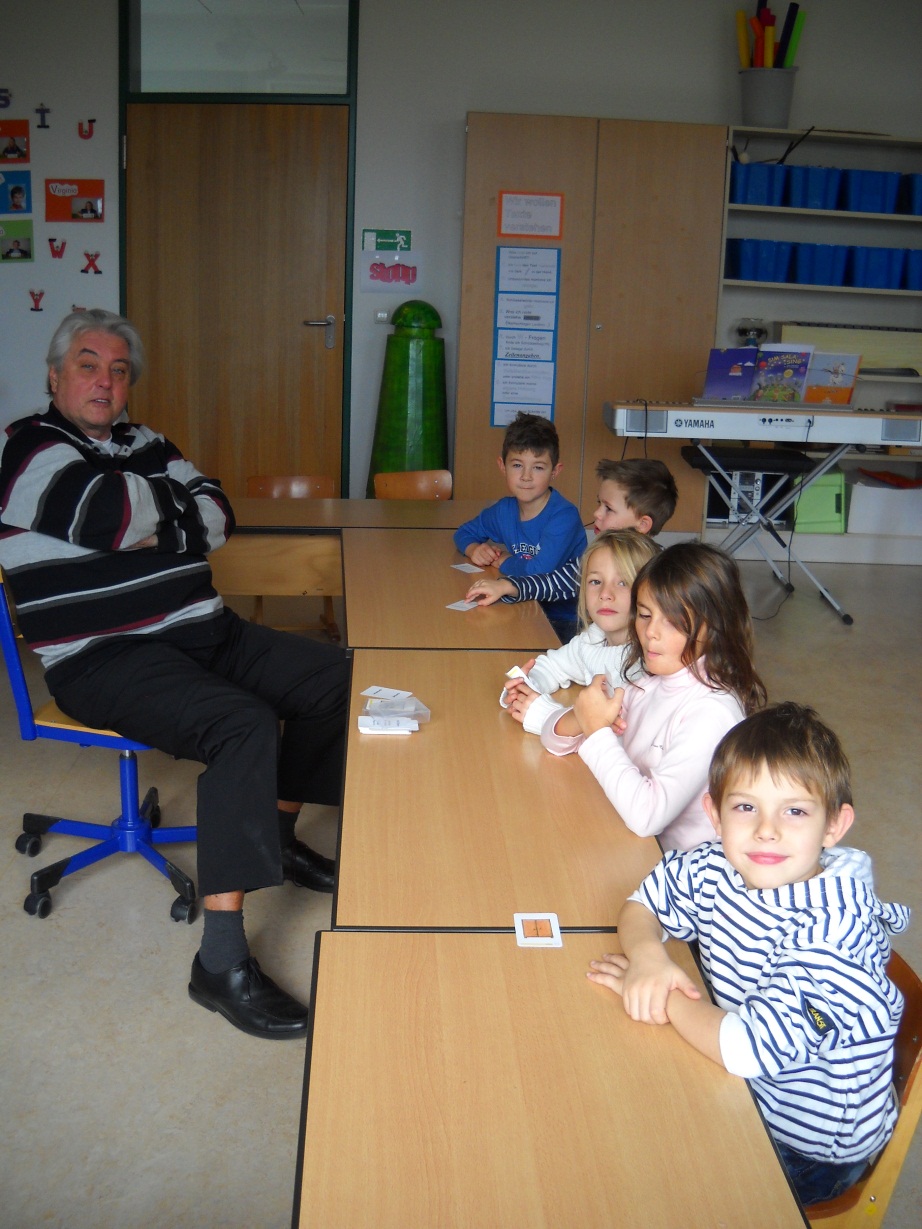 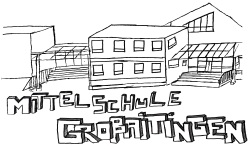 Wir fördern leistungsschwache und leistungsstarke Schüler: 




 


   Lernprogramme 
  zusätzliche Kurse im Lesen- und Rechtschreiben
  klassenübergreifende Förderschienen mit Förderung
     auf verschiedenen Kompetenzniveaus , 
     d.h. zusätzliche Lehrerstunden
  individuelle, auf einzelne Schüler abgestimmte Lernmaterialien
  intensive Zusammenarbeit mit den Kollegen des Förderzentrums 
  Intensive Zusammenarbeit mit der Beratungslehrkraft
     und Schulpsychologin sowie der Jugendsozialarbeiterin
  Eltern als Lernpaten
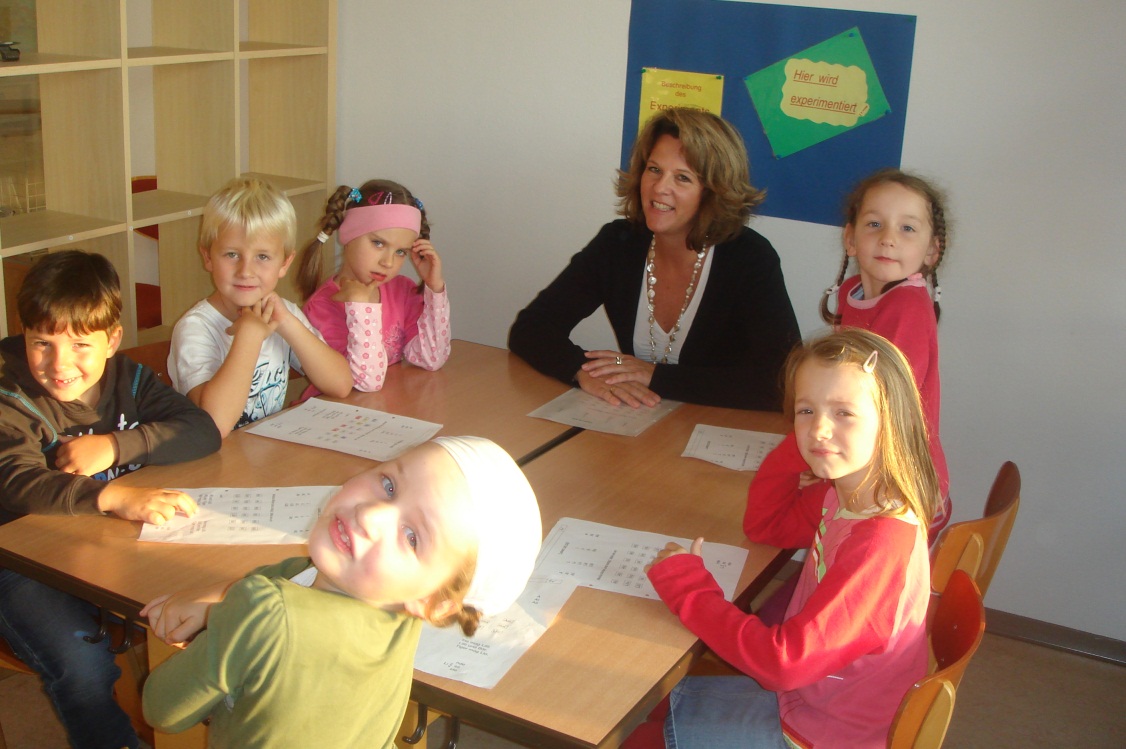 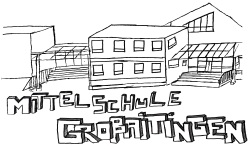 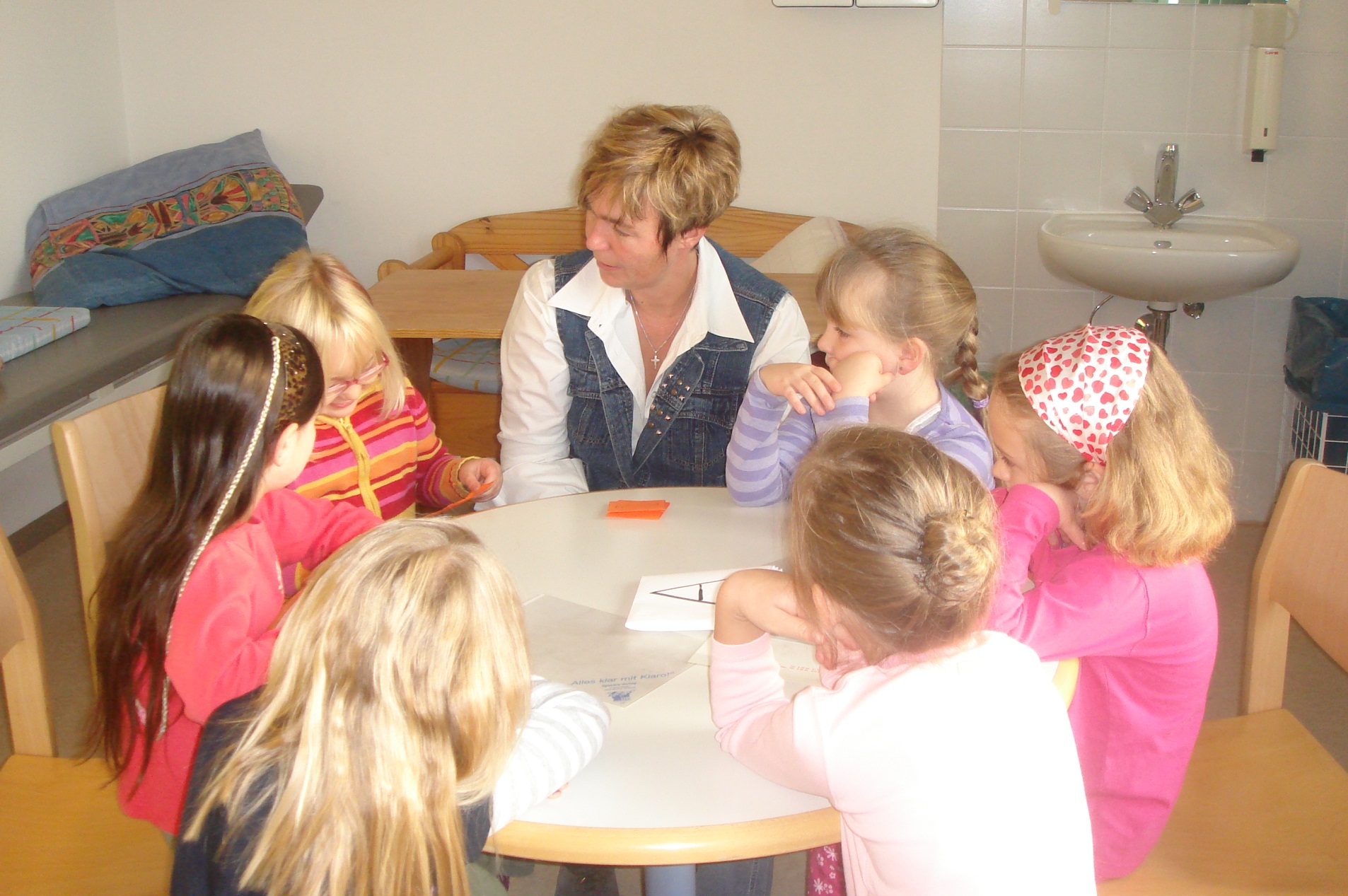 Einbeziehung von „Lese- und Rechenmüttern“

 Genaue Analyse der Vergleichsarbeiten als 
    neutrale Grundlage der Lernstandsdiagnose

 Einsatz verschiedener Diagnosemethoden
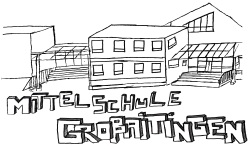 Wir fördern die Kinder im selbstständigen und 
   eigenverantwortlichen Lernen
 Freie Arbeit
 Wochenplanarbeit
 Offene Unterrichtsformen mit Lerntheken und Lernstationen
 Selbstorganisation in Lernwerkstätten
 Helfersysteme bei den Schülern
 Referate
 Portfolioarbeit
 Mitbringen von Materialien, Recherchieren zu einzelnen Themen
 Förderung der sozialen Kompetenzen durch kooperative Unterrichtsformen 
    (Partnerarbeit, Gruppenarbeit…)
 Erwerb von Medienkompetenz
 Klassenübergreifende Angebote
 Unterschiedliches Angebot von Lernmaterialien
Schuleinheitlicher Lernplaner erleichtert die Arbeitsplanung
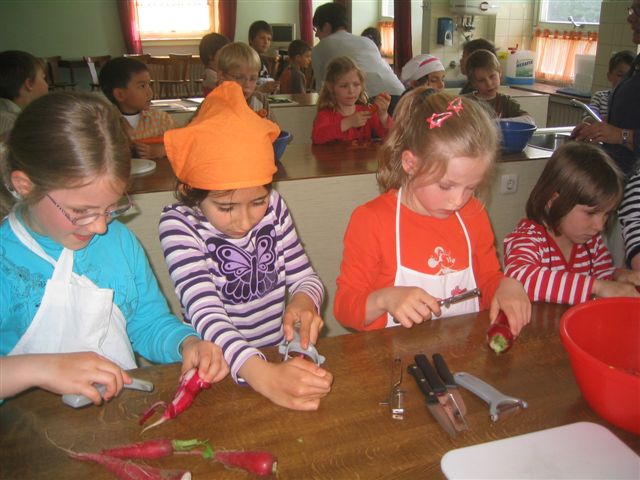 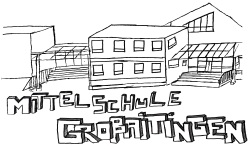 Wir machen Kinder „Stark als Person“

Wir setzen folgende Schwerpunkte:

 Gesunde Kinder: gesunde Pause einmal wöchentlich, 
    Schulfruchtprogramm, Besuch der Landfrauen,   
    Ernährungsführerschein 
 Kreative Kinder: Trommel-AG,  Bläserklasse, Tanz- Projekte,  
    Theaterbesuche und Theaterspiel,  AG Töpfern, Schulhausgestaltung ,   
    Künstlerbesuche, 
 Aktive Kinder: Fußballturnier, Sport- und Spielefest, 
    Bundesjugendspiele, Sportabzeichen, AG Schulgarten, Voll in Form-
    Projekt, Schwimmunterricht
 sozial starke Kinder: Schulsozialarbeit, einheitliches Erziehungs-
    konzept mit eigenverantwortlichem Handeln, Streitschlichter,
    Trau dich – Projekt , Klassenrat, Schülermitverantwortung,     
    Sozialförderliche Unterrichtsformen 
 Engagierte/neugierige und sachkompetente Kinder: Unterrichtsgänge 
    in die Natur und in Betriebe wie Müllverbrennungsanlage, Käserei, 
    BMW,…. Projektarbeit, musisches Engagement
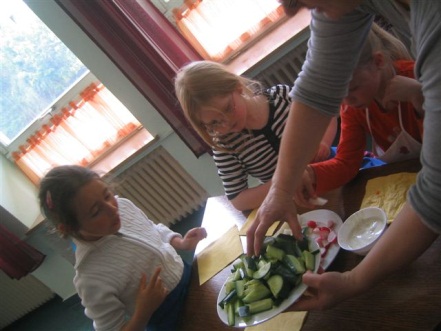 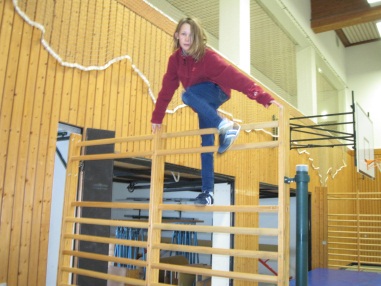 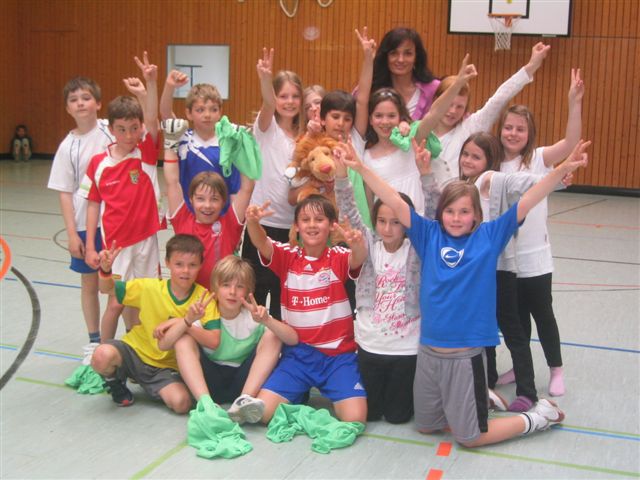 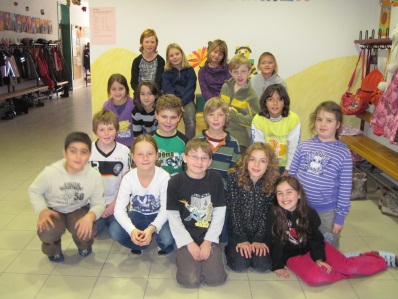 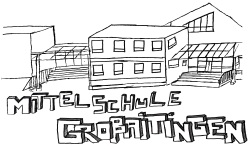 An unserer Grundschule arbeiten Eltern eng mit uns zusammen, denn ...

 sie leiten unsere Schülerbücherei
 sie bereiten einmal die Woche ein gesundes  Pausenfrühstück
 sie stellen sich als Experten für spezielle Unterrichtsthemen 
    zur Verfügung
 sie arbeiten als Lese- und Rechenpaten

Wir machen Eltern kompetent durch…

  Fachvorträge zu relevante Themen
  Genaue Information über Projekte
  Einbeziehung in Schulentwicklungen
  Genaue Beratung
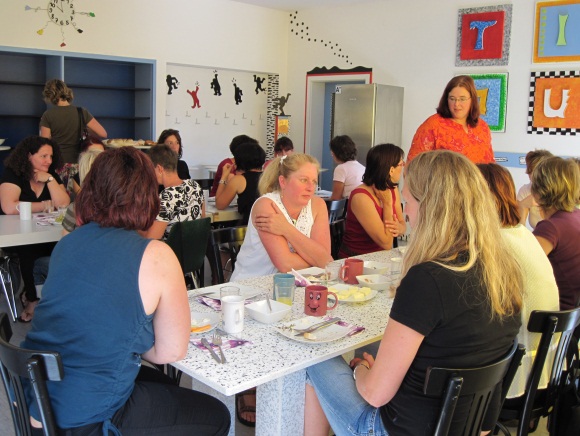 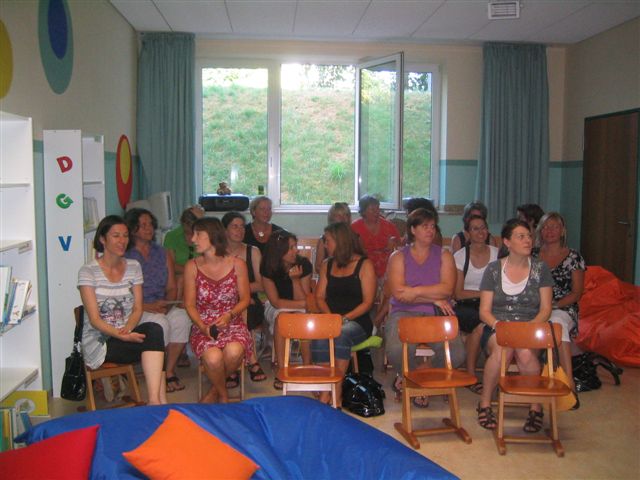 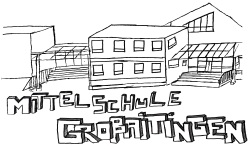 Wir sind offen für alle Kinder

                    aber….
… wir können nur entsprechend fördern wenn wir rechtzeitig informiert sind !!

Wir benötigen einen diagnostizierten Förderbedarf möglichst schon bis zur Einschulung.
Dann können wir entsprechende Maßnahmen bis zum Schuljahresbeginn planen.

Bitte melden Sie sich rechtzeitig in der Schule. Wir beraten Sie gerne – auch im Kindergarten -  vor dem Hintergrund : 
Förderbedarf heißt nicht automatisch Förderschule. Der Elternwille ist hier ausschlaggebend!
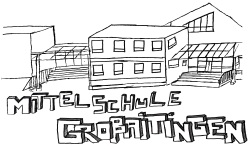 Was bedeutet
 „Inklusiver Unterricht“
 konkret?
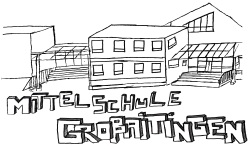 Was bedeutet Profil „Inklusion“?
Sonderpädagoge mit 13 zusätzlichen Wochenstunden
10 Wochenstunden zusätzlich vom Grundschullehrer - Stundenpool
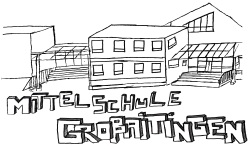 Was geschieht mit diesen Stunden?
Förderung in der Kleingruppe
z. B. Einführung des neuen Buchstabens mit Schwerpunkt „Hören“
Förderung der Lesefertigkeit
Feste „Mathe-Schiene“
Kinder aus beiden zweiten Klassen werden in einer Gruppe parallel gefördert
Arbeit am Computer
Eine halbe Klasse arbeitet individuell
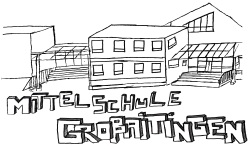 „teamteaching“
Zwei Lehrer sind in der Klasse: Beobachtung und individuelle Förderung
Diagnose
Teambesprechungen
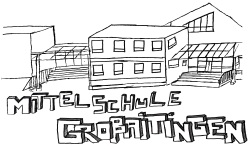 Wer wird zusätzlich gefördert?
Förderung ist nicht auf einzelne Kinder beschränkt.
Grundsätzlich wird jedes Kind gefördert – auch  das besonders gute.
Schwerpunkt der sonderpädagogischen Förderung bei Kindern mit erhöhtem Förderbedarf
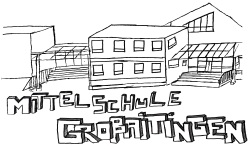 Wie wird ein sonderpädagogischer Förderbedarf festgestellt?
Im vorschulischen Bereich
Kindergarten
Frühförderung an Hessing
Beratungsstelle an der Christophorusschule
Beratung während des Einschulungsnachmittags
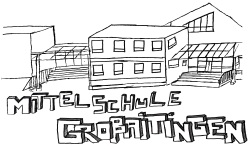 In der Schule
Beobachtung in der Klasse
Beobachtung in Einzelsituation
Elterngespräch
Evtl. Intelligenztest mit differenzierter Diagnose
Kein Kind wird gegen den Elternwille getestet!
Test dient nicht zur Auslese, sondern zur Förderung! 
Förderdiagnostischer Bericht
Förderplan
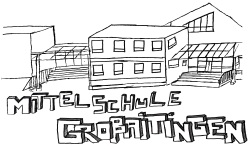 Welche Konsequenzen hat der Förderdiagnostische Bericht?
Bessere Förderung des Kindes mit dem Ziel der Aufhebung des Förderbedarfs
Keine Bemerkung im Zeugnis
Nicht automatisch Lernzieldifferenz (Kind erhält andere Lernziele), sondern ggf. nur mit Einverständnis der Eltern
Keine Schulbegleitung
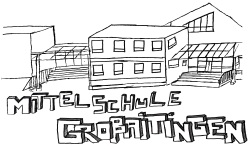 Zusammenfassung: Inklusion
Der Elternwille ist ausschlaggebend
Nur Kinder aus dem Schulsprengel werden aufgenommen
Vorteil der GS Großaitingen: Enge Zusammenarbeit mit dem Sonderpädagogischen Förderzentrum in Königsbrunn